Exploring MAF's Programs and Services
Meet the presenter:
Diana Adame
Campaign & 
Outreach Manager
We are on a mission to help people become 
visible, active, and successful 
in their financial lives.
Today, 
we'll review
MAF's Loan Programs
1
Resources
2
Q&A
3
Immigration Loans
Immigration Loan Program
Get a 0% interest loan to help you pay your USCIS application fee
Make low monthly payments over 10 months
Build your credit history
Which filing fees are covered?
Temporary Protected Status
 $495
Petition for Immigrant Relatives
$535
Advance Parole
$575
Citizenship
$725
DACA
$495
Green Card
$1,225
Example: Citizenship Loan
10 
Months
$72.50
$725
Remember it's 0% interest
How the program works
1
2
3
APPLY
GET THE CHECK
SUBMIT TO USCIS
Apply online for MAF’s immigration loan at bit.ly/immiloans
Mail your check and immigration application to the USCIS filing center
You’ll receive a check in the mail made out to the U.S. Department of Homeland Security
Start your application today at:
bit.ly/immiloans
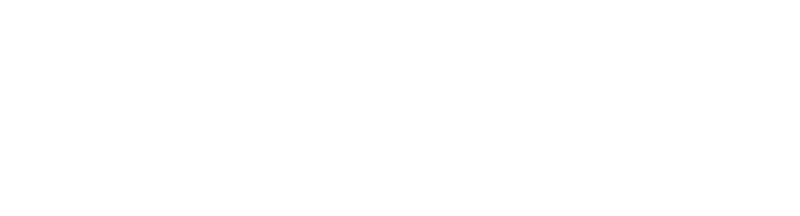 Lending Circles
[Speaker Notes: Diana
26-38]
Social lending
It’s a global practice
People come together
To lend & save money
Access a 0% interest social loan
Establish and build your credit
Lending Circles Program
Increase your financial knowledge
Know your money is safe
Meet new people and save together
How Lending Circles work
$100
How Lending Circles work
$800
How Lending Circles work
$800
How Lending Circles work
$800
1st
$800
How Lending Circles work
$800
1st
$800
2nd
$800
How Lending Circles work
$800
1st
$800
2nd
$800
3rd
$800
$800
4th
$800
5th
$800
6th
$800
7th
$800
8th
How Lending Circles work
$100
$50
$200
6-12 People
$600 - $1,200
6-12 People
$1,200 - $2,400
6-12 People
$300 - $600
SSN or ITIN
Checking account
Valid photo I.D.
Personal email address
18+ years old
Income (e.g wages, benefits, etc.)
Program requirements
1
2
3
4
APPLY ONLINE
JOIN LENDING CIRCLE
PAY & BUILD CREDIT
GET YOUR
 LOAN
How do I join Lending Circles?
Fill out the following form:
 mafito.info/programs-eng
Attend a formation to meet people in your community and finalize circle details
Make all your payments on the 17th of each month to establish or build credit
Receive your loan on the 25th of your designated distribution month
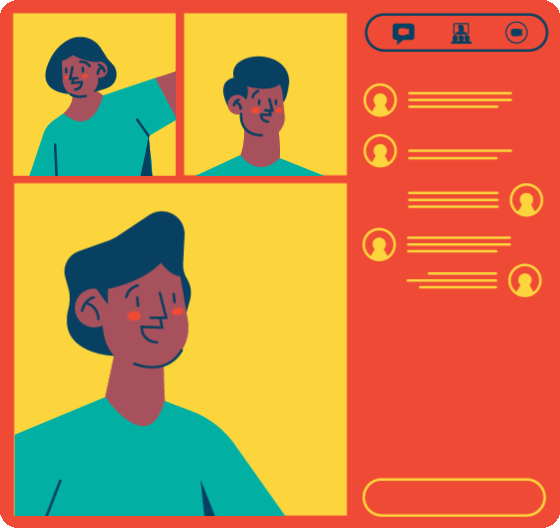 For more information
Fill out the form mafito.info/programs-eng
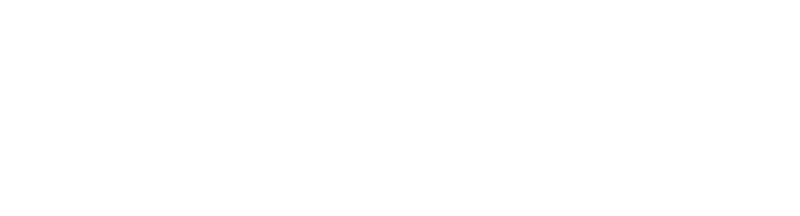 MAF's Business Microloan
Get a 0% interest loan up to $2,500 to cover any business expenses
Business 
Microloan
program
Make low monthly payments over 
10-18 months
Build your credit history
Access free online financial education and business coaching
Eligibility requirements
Have a business that you’re looking to start, run or grow
Have a SSN or ITIN, a valid, government-issued ID, and a
checking account
Provide proof of income (personal or household)
Live in California
Give your business a boost!
LAUNCH YOUR
 BUSINESS
GROW YOUR
 BUSINESS
DEVELOP YOUR
BUSINESS IDEA
Promote your business
Pay for repairs or renovations
Build your plan 
Buy licenses, permits, or equipment
Cover start-up costs 
Order marketing materials
1
2
3
How to get started
GET BUSINESS COACHING
APPLY FOR A MICROLOAN
GET 
MICROLOAN
Need business advice? Talk to MAF’s Business Coach first
Apply for MAF’s Business Microloan  & complete all program requirements
Get your microloan to use the funds for any business expenses and build credit through monthly payments
For more information
Fill out the form mafito.info/programs-eng
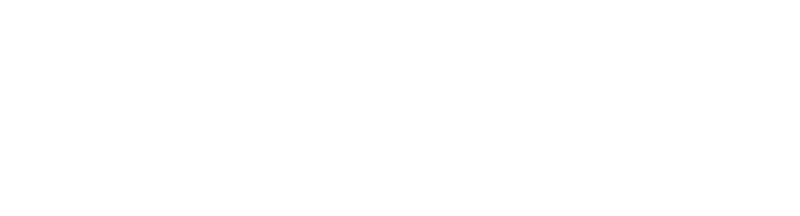 Resources
Explore and register for upcoming charlas at mafito.info/maf-next-charlas
Charlas Financieras
Financial topics, tools, and tips to support you in your financial journey!

Free, online, and offered in English and Spanish.
1-on-1 coaching tailored to your financial needs
Financial Coaching
Via zoom or phone
Make an appointment at
bit.ly/MAFfinancialcoaching
1 hour sessions
1-on-1 coaching tailored to your financial needs
Business Coaching
Via zoom or phone
Make an appointment
bit.ly/SFBizDev
1 hour sessions
Download our FREE MyMAF app!
Learn more about financial topics.
WEBSITE
MissionAssetFund.org
Stay 
connected
EMAIL
programs@missionassetfund.org
FACEBOOK
@MissionAssetFund.org
TWITTER
@MAFpajarito
INSTAGRAM
@MissionAssetFund